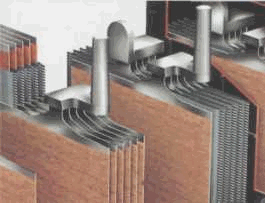 BÖLÜM 11
ELEKTROLİTİK ENDÜSTRİLERİ
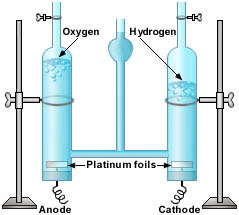 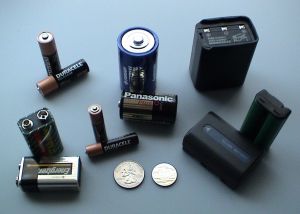 2H2O(l) → 2H2(g) + O2(g)
17.10.2018
1
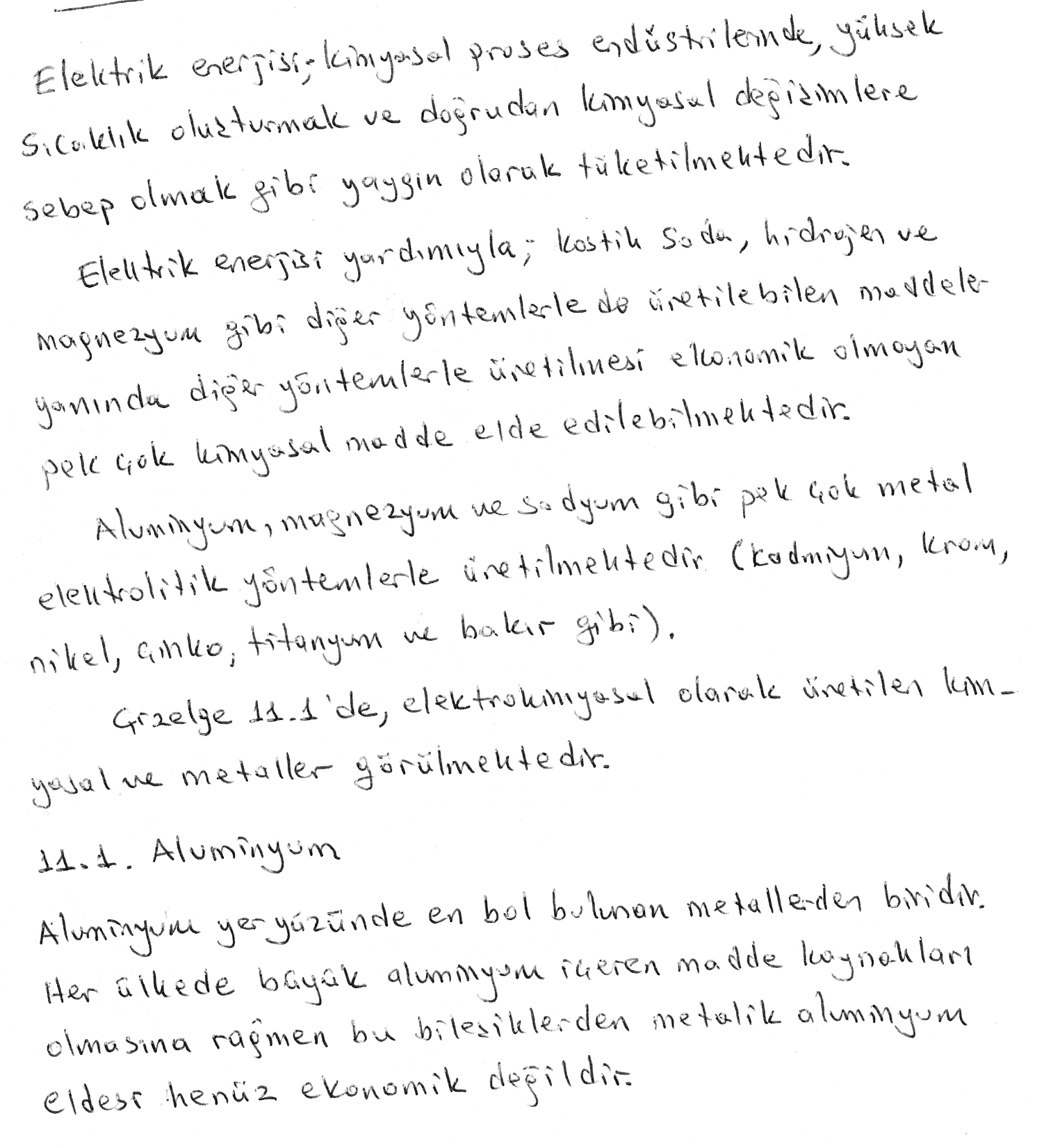 17.10.2018
2
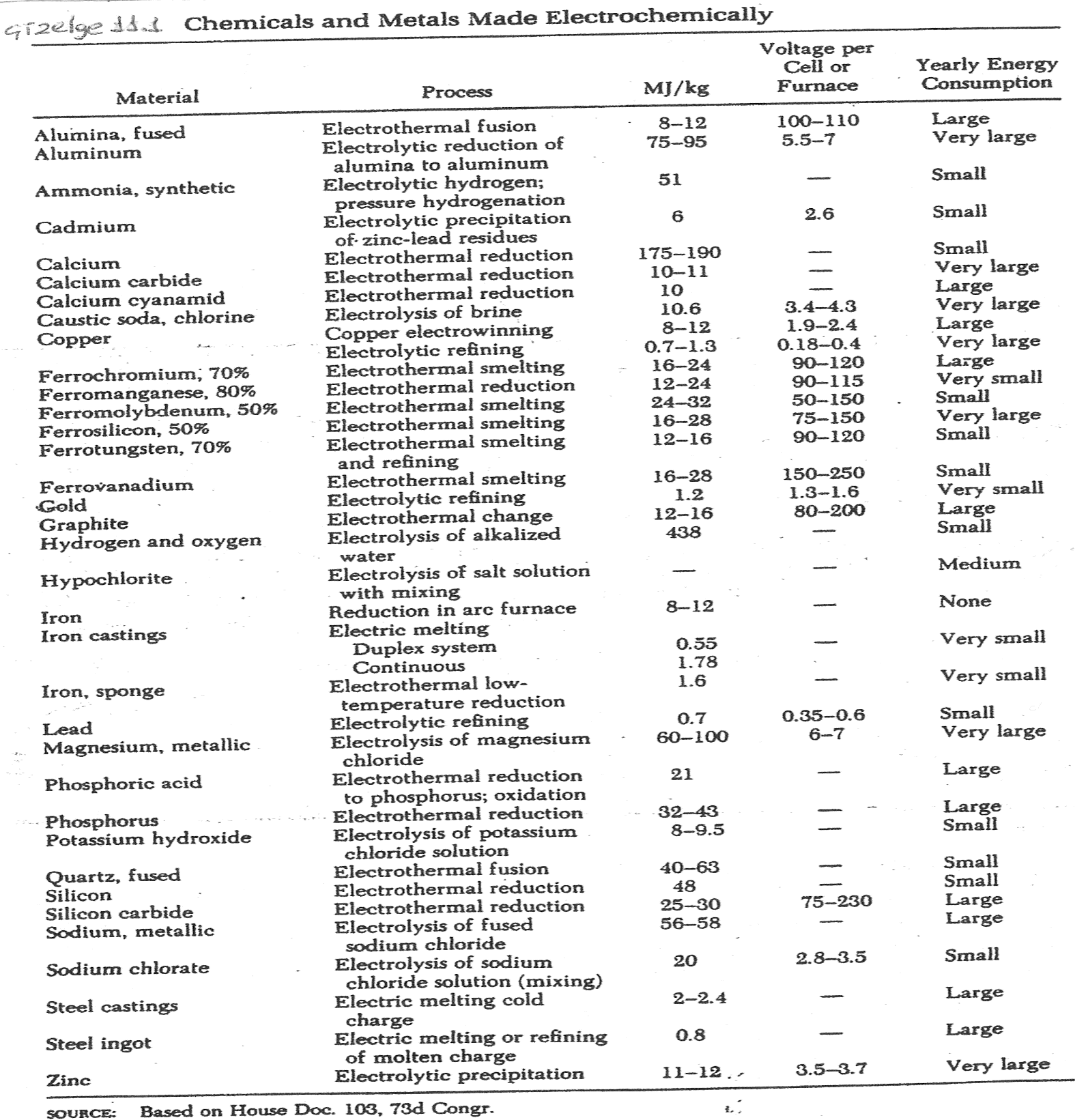 17.10.2018
3
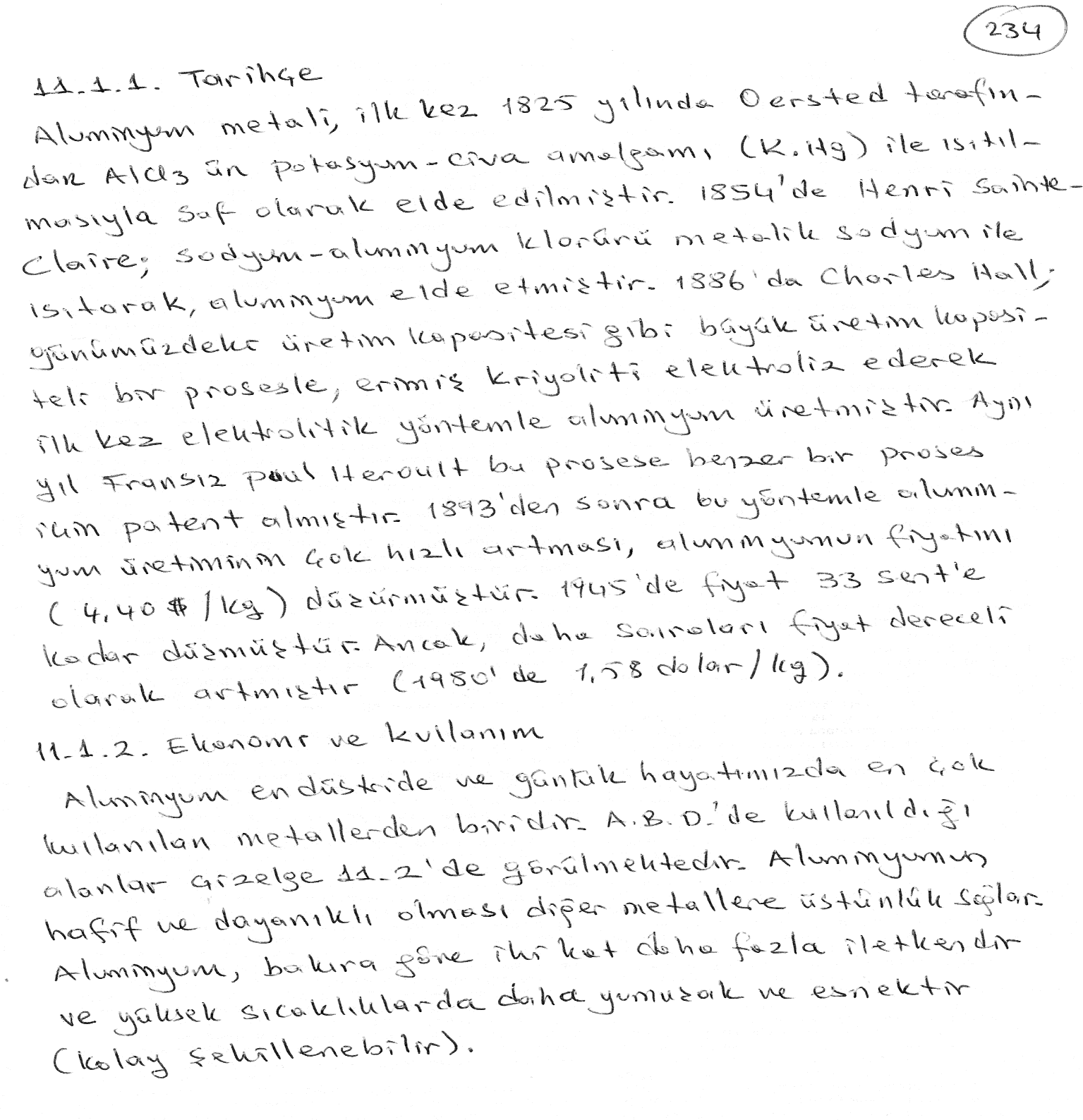 17.10.2018
4
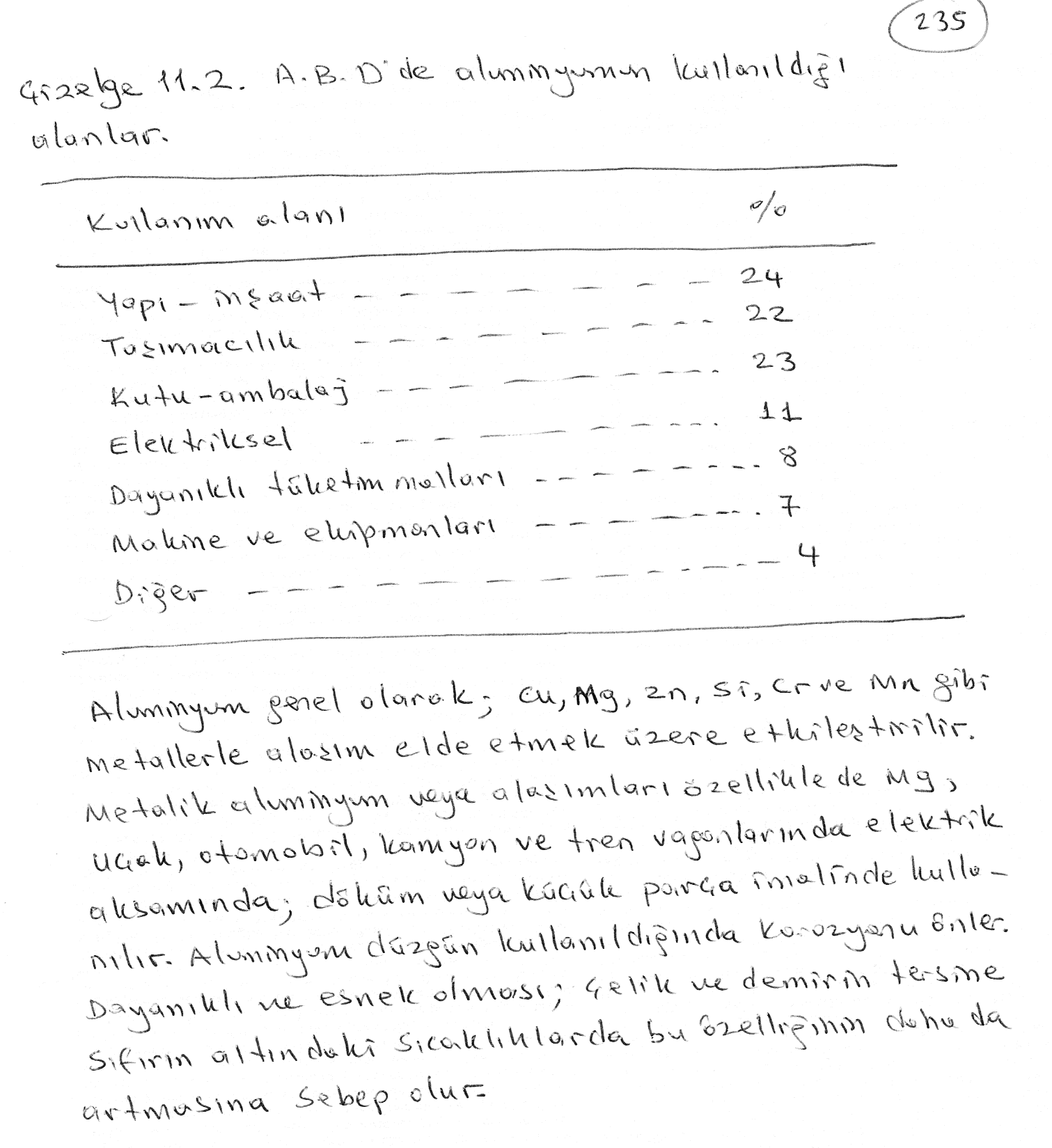 17.10.2018
5
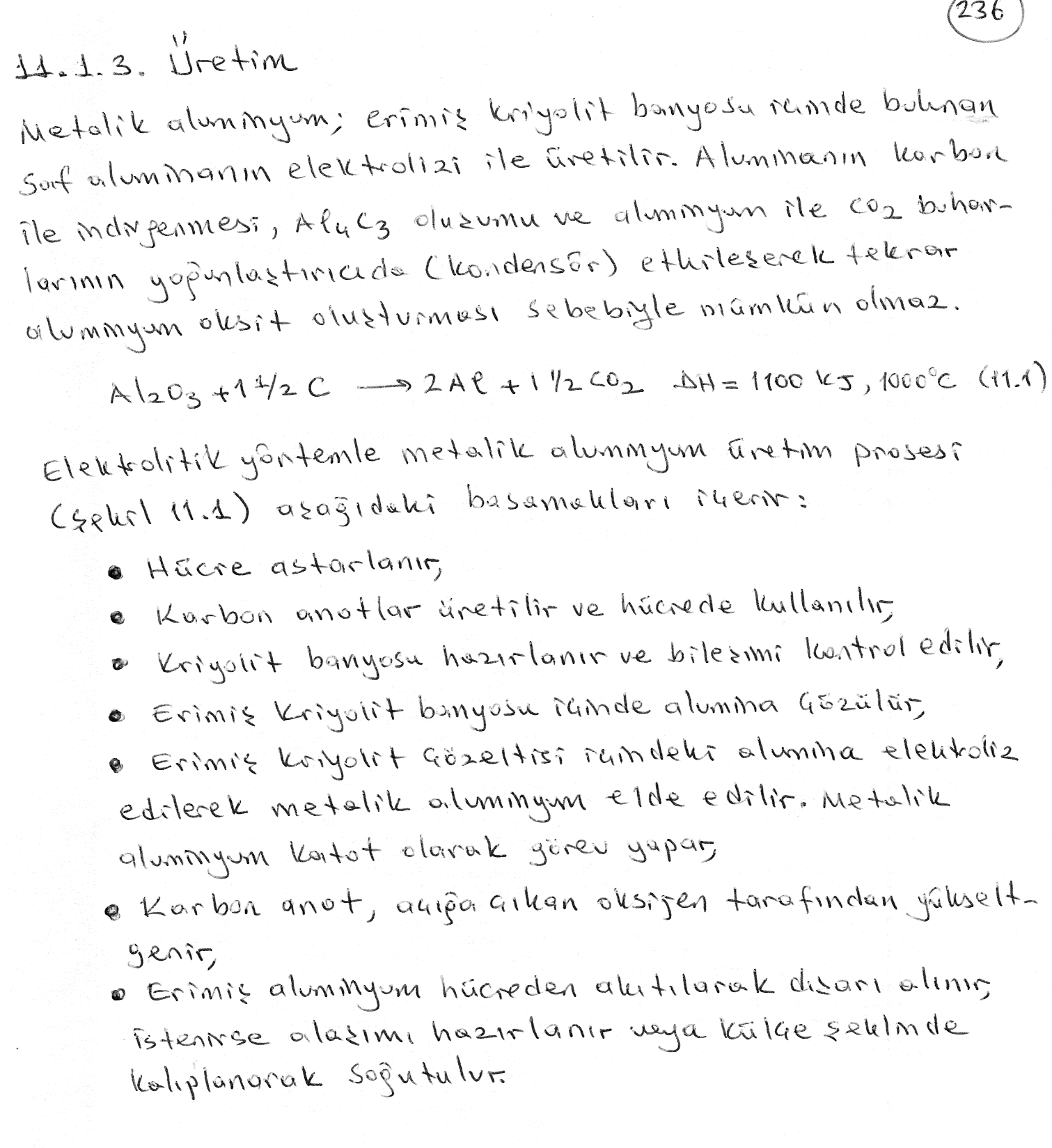 17.10.2018
6
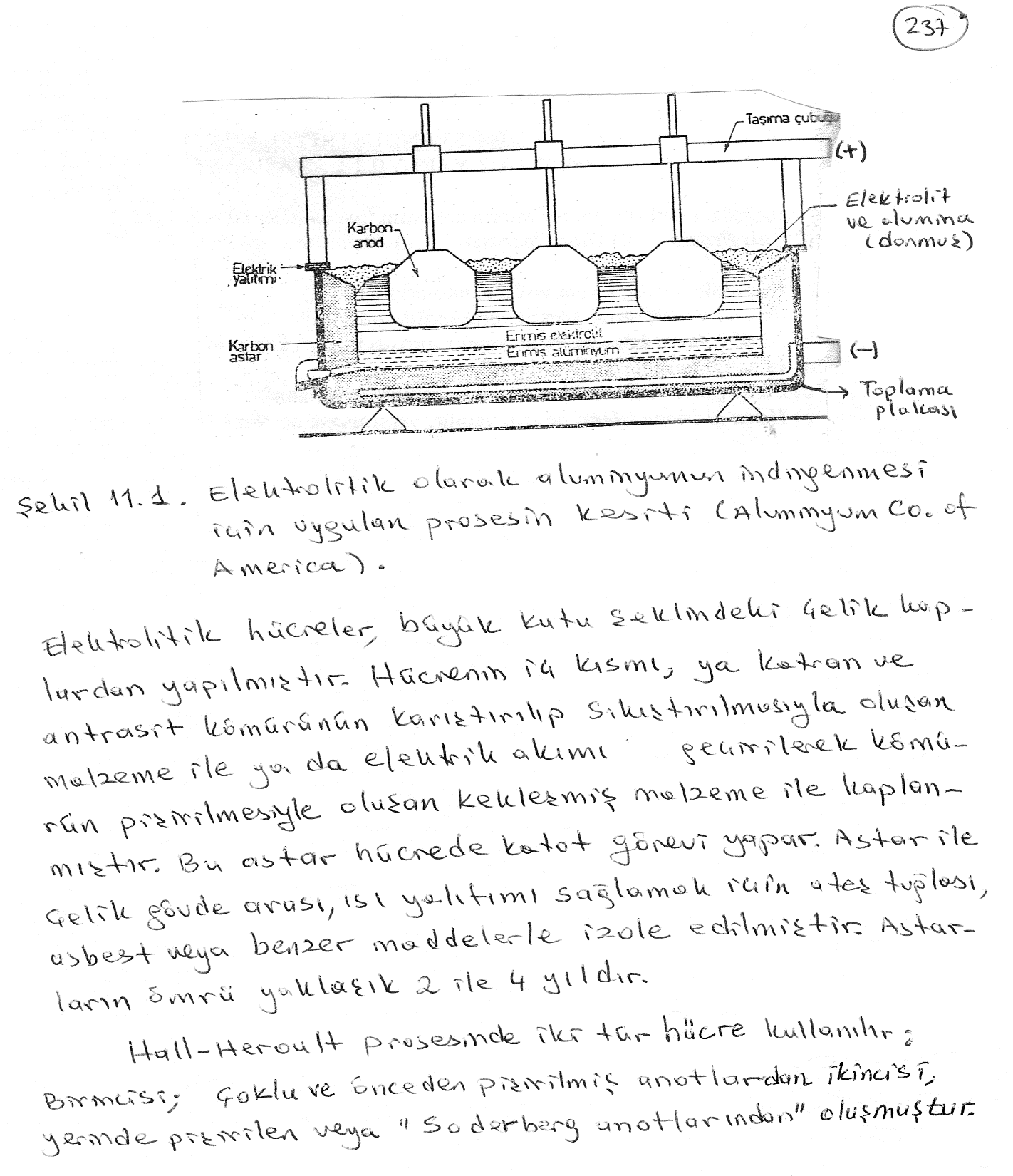 17.10.2018
7
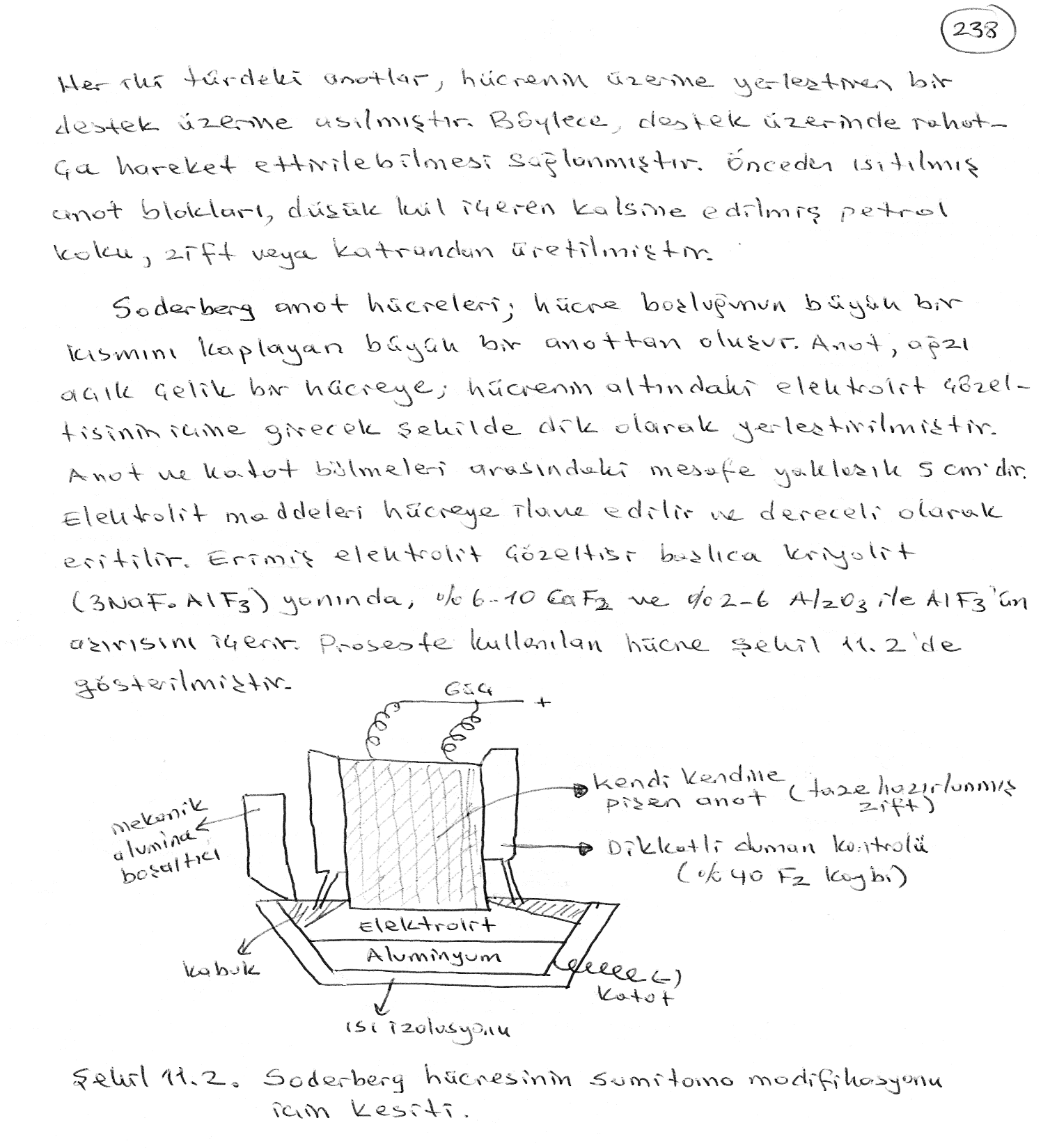 17.10.2018
8
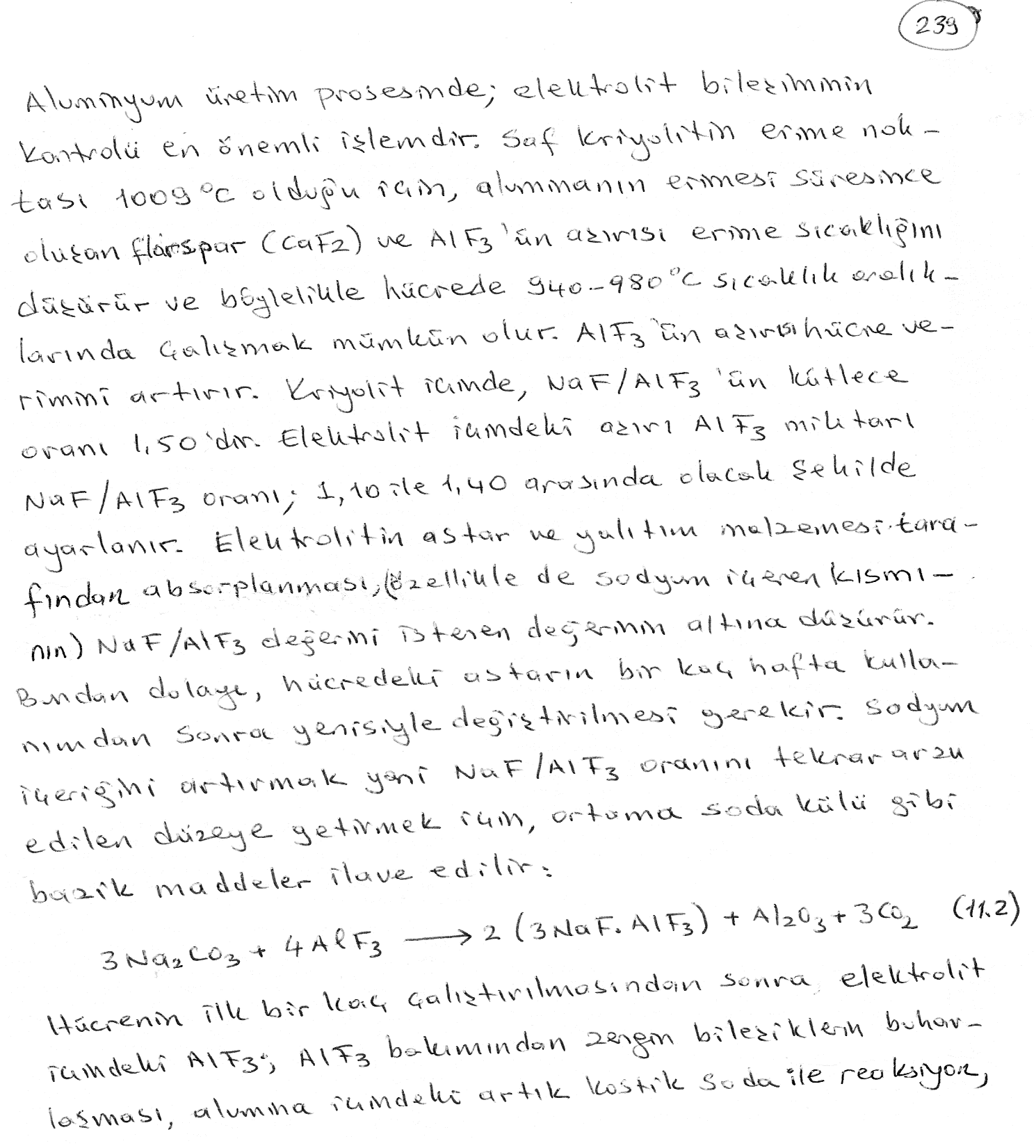 17.10.2018
9
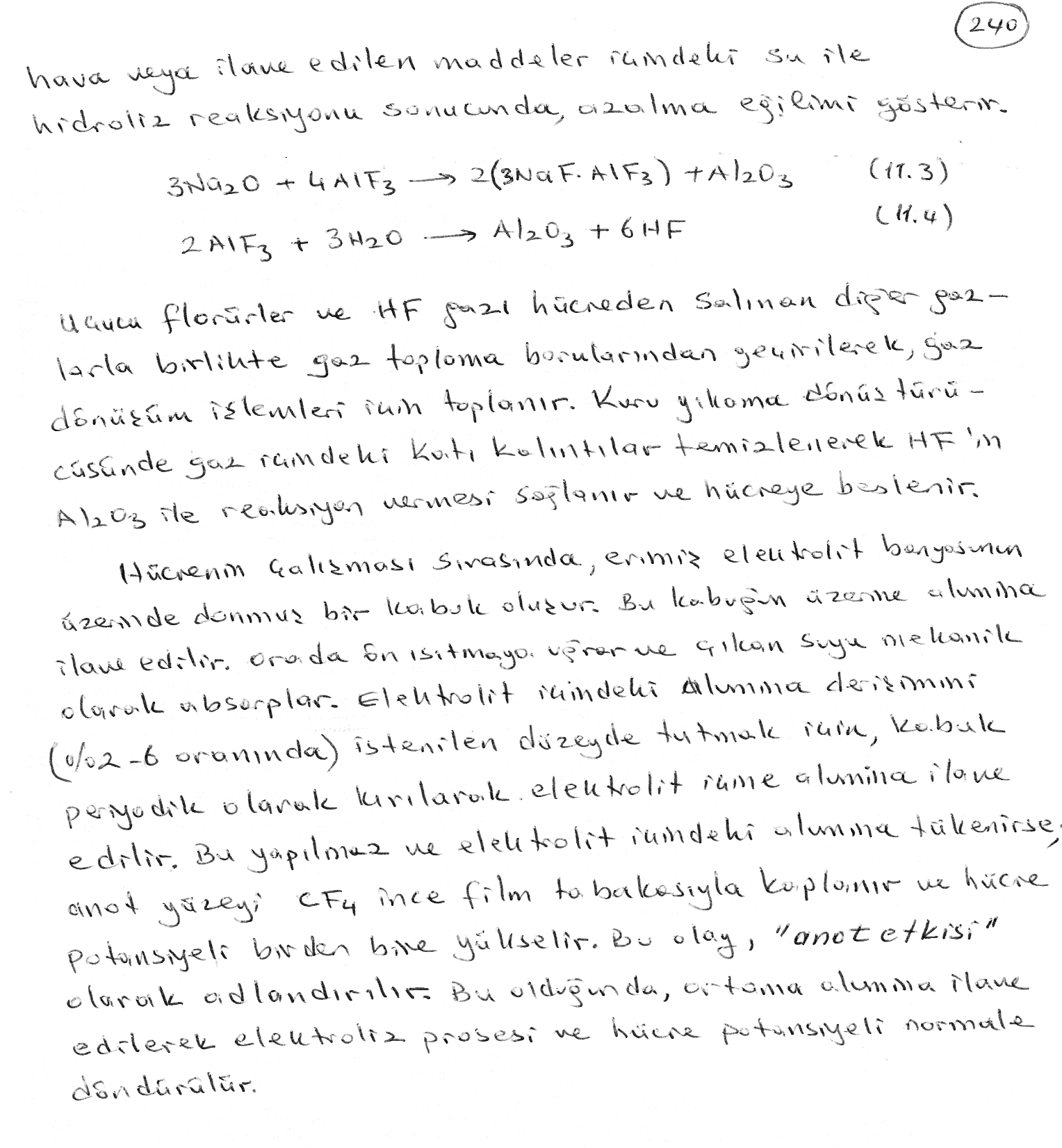 17.10.2018
10
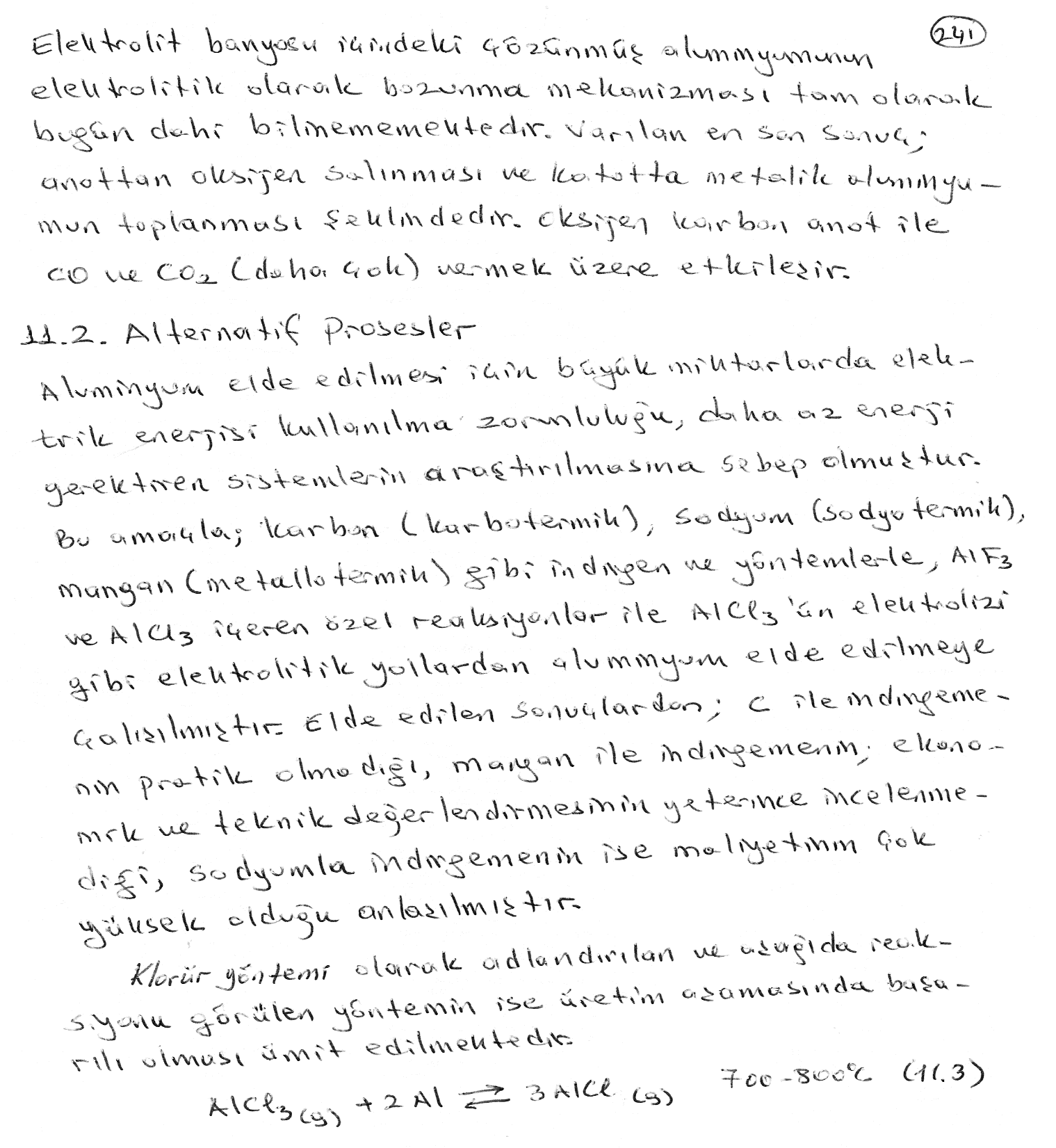 17.10.2018
11
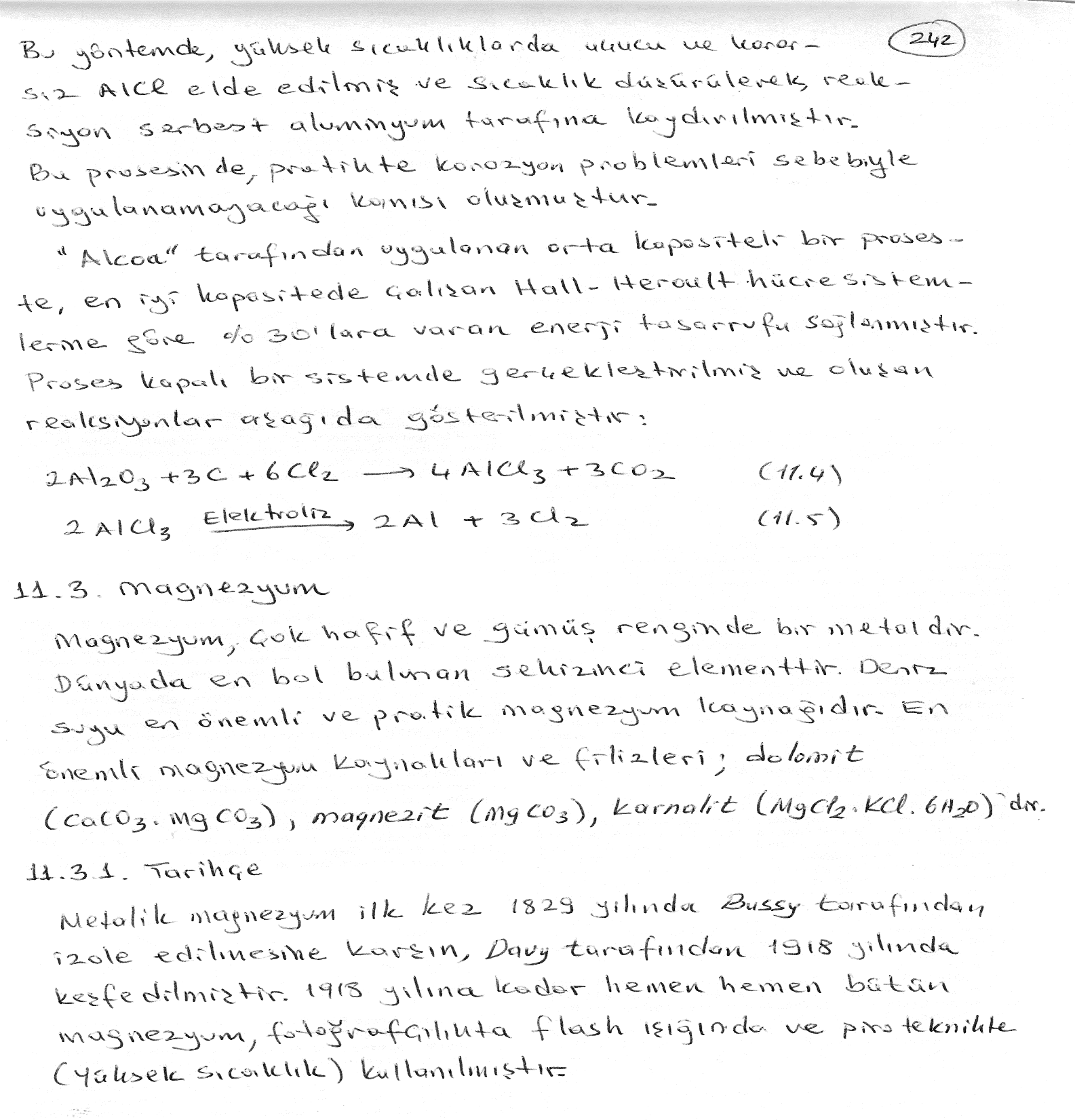 17.10.2018
12
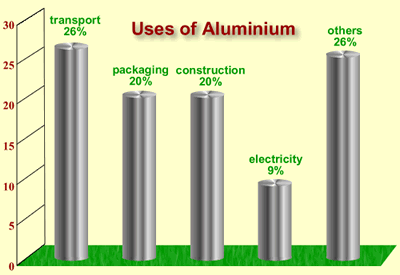 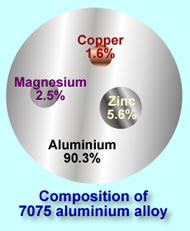 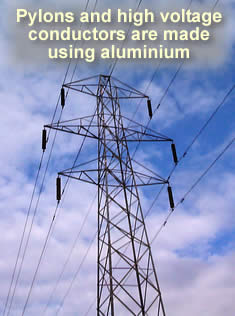 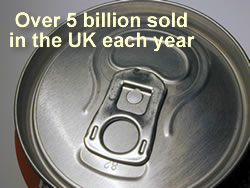 17.10.2018
13
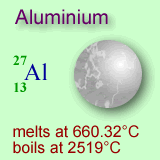 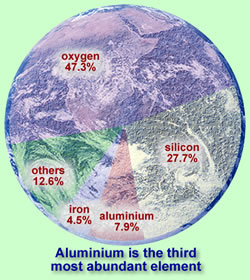 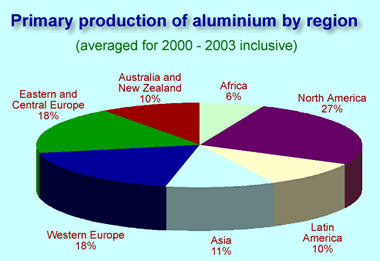 17.10.2018
14
Early Production

The earliest production methods used very reactive metals in a mercury amalgam to displace aluminium from its compounds. Only small quantities could be produced by this method, and so aluminium was an expensive luxury metal.
                                                             



Two significant developments were:
The discovery of the electrolytic method of extraction
The development of an efficient process to produce aluminium oxide for electrolysis
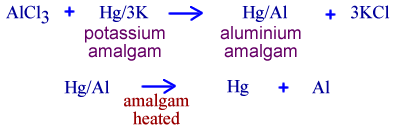 17.10.2018
15
A short history of aluminium production
17.10.2018
16
Making Cryolite

During electrolysis the aluminium oxide is dissolved in "cryolite", which is sodium aluminium fluoride (Na3AlF6). Cryolite is made using sodium aluminate and hydrogen fluoride, which is manufactured from the mineral fluorspar using sulphuric acid.
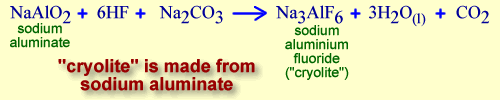 17.10.2018
17
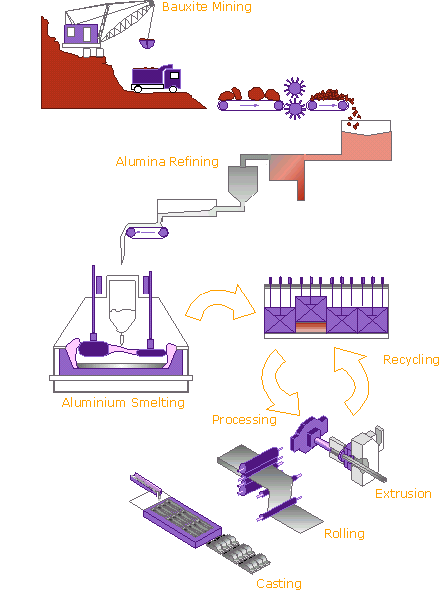 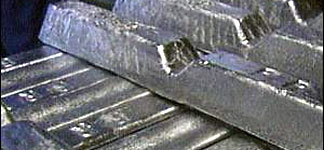 Aluminium ore, most commonly bauxite, is plentiful and occurs mainly in tropical and sub-tropical areas: Africa, West Indies, South America and Australia. There are also some deposits in Europe. Bauxite is refined into aluminium oxide trihydrate (alumina) and then electrolytically reduced into metallic aluminium. Primary aluminium production facilities are located all over the world, often in areas where there are abundant supplies of inexpensive energy, such as hydro-electric power.
17.10.2018
18
The Bayer Process
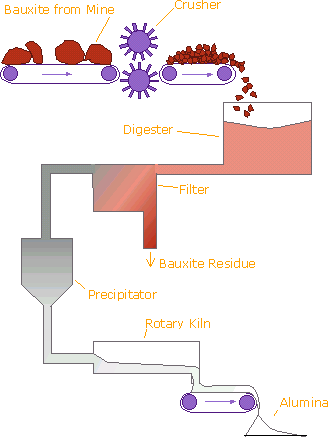 The aluminium industry relies on the Bayer process to produce alumina from bauxite. It remains the most economic means of obtaining alumina, which in turn is vital for the production of aluminium metal - some two tonnes of alumina are required to produce on tonne of aluminium
17.10.2018
19
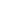 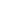 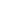 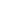 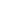 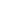 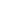 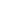 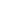 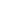 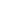 Aluminium Oxide
The chemistry used to obtain pure aluminium oxide ("alumina") from bauxite was first developed by the German chemist Karl Bayer in 1888, and the process is still referred to as the "Bayer Process".
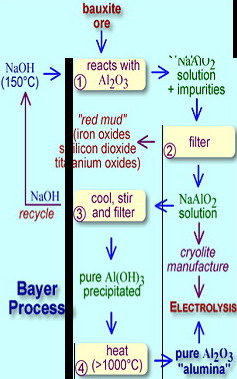 17.10.2018
20
Bayer Process Chemistry
Extraction
Gibbsite: Al(OH)3 + Na+ + OH- ---> Al(OH)4- + Na+Böhmite and Diaspore: AlO(OH) + Na+ + OH - + H2O ---> Al(OH)4- + Na+
Precipitation
Al(OH)4- + Na+ ---> Al(OH)3 + Na+ + OH-
Calcination
2Al(OH)3 ---> Al2O3 + 3H2O
17.10.2018
21
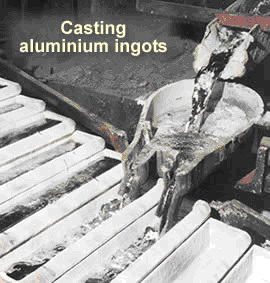 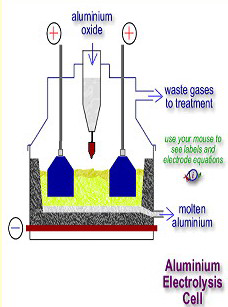 The cell voltage is in the region of 4v, but the current can be as much as 300,000 amps in each cell. The heating effect of the electric current is responsible for maintaining the temperature of the cell.
17.10.2018
22
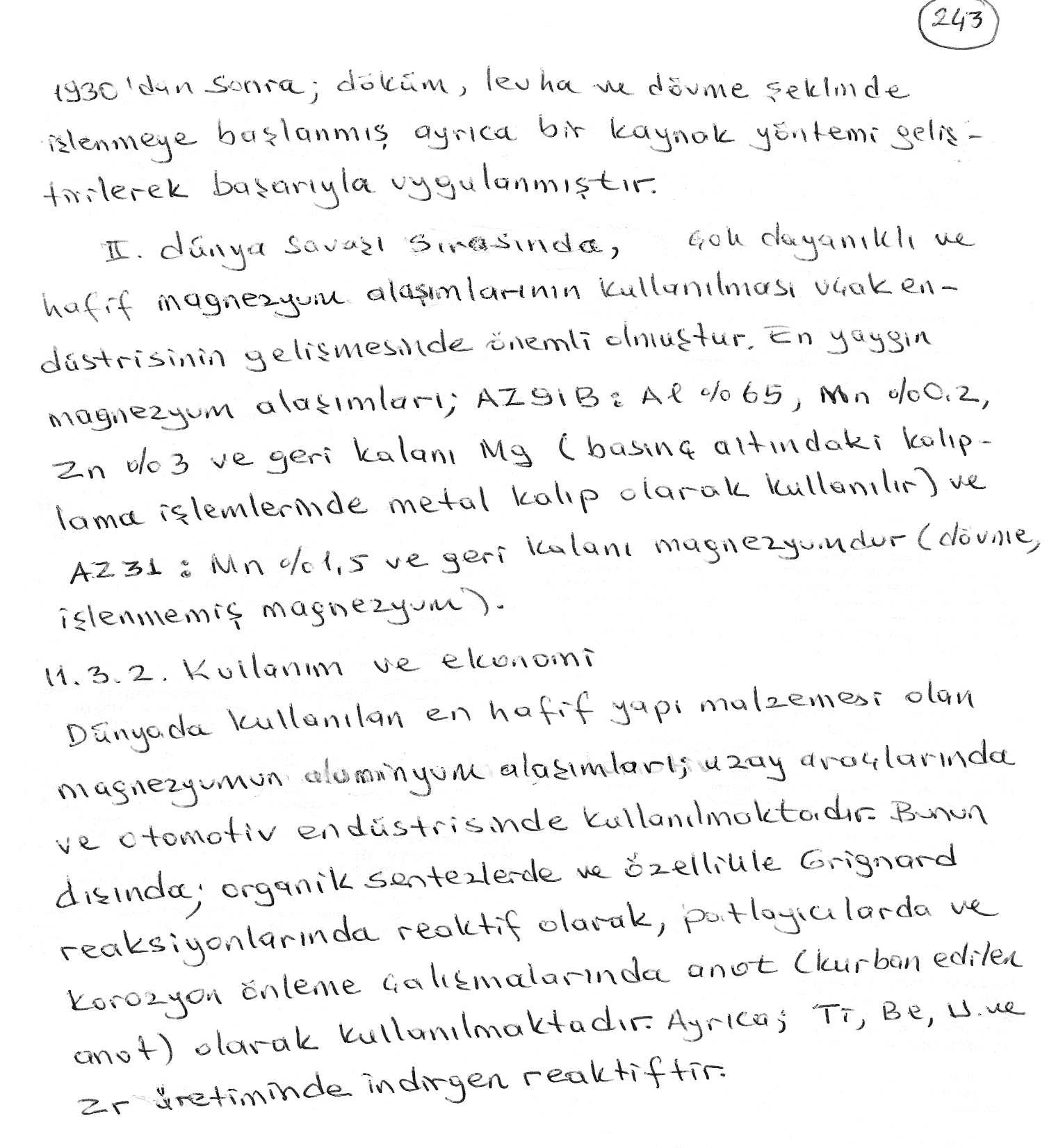 17.10.2018
23
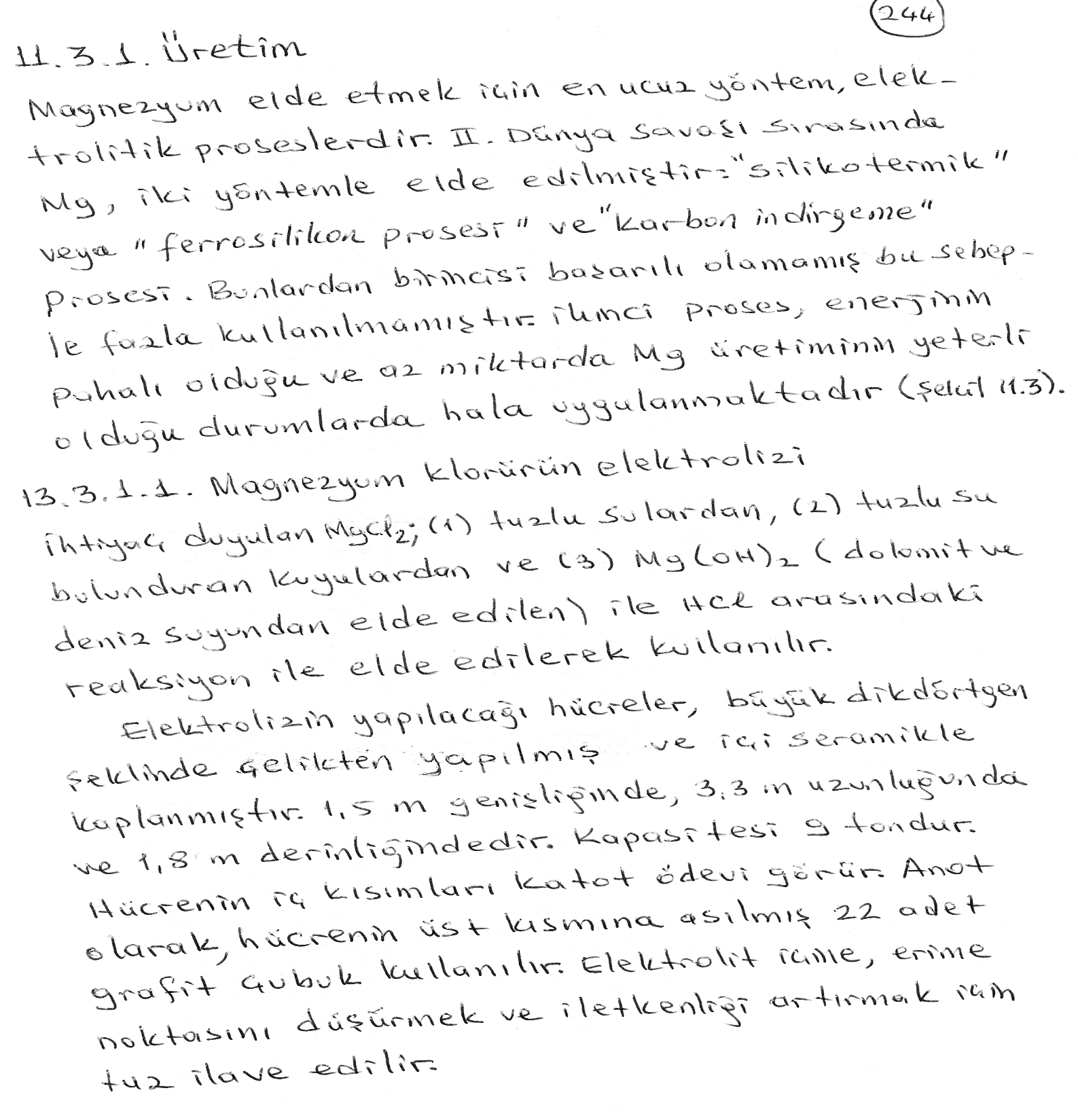 17.10.2018
24
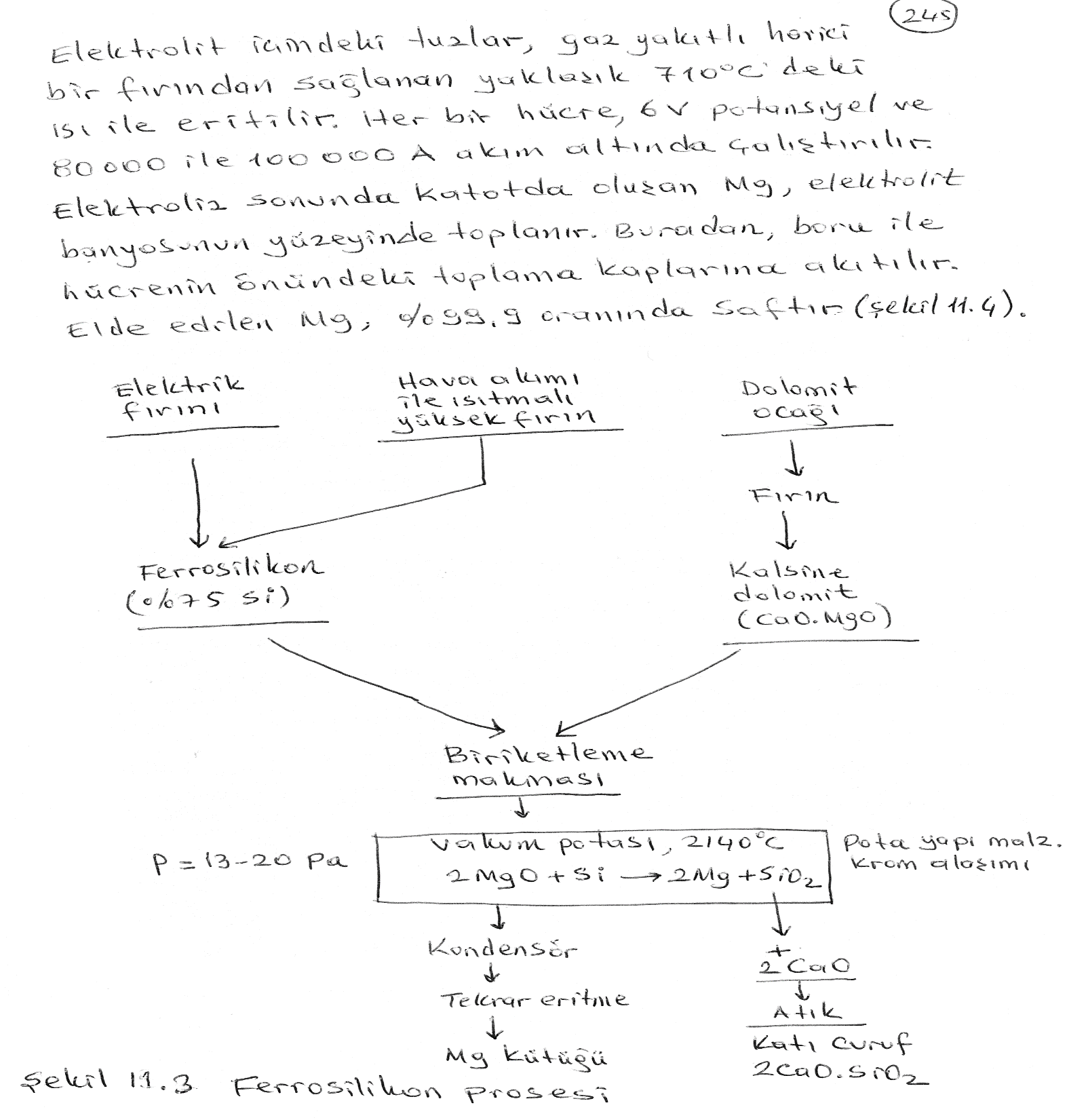 17.10.2018
25
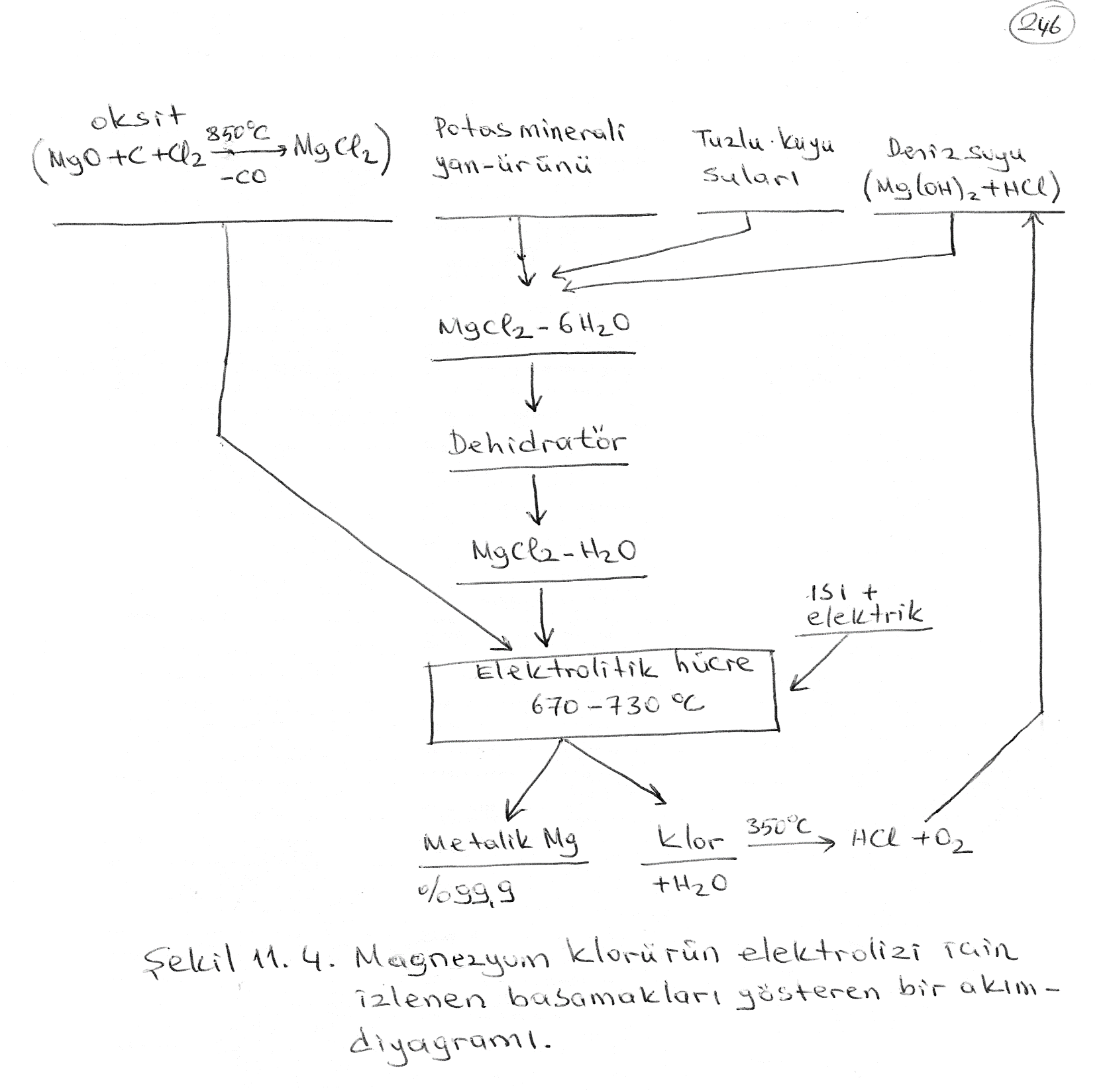 17.10.2018
26
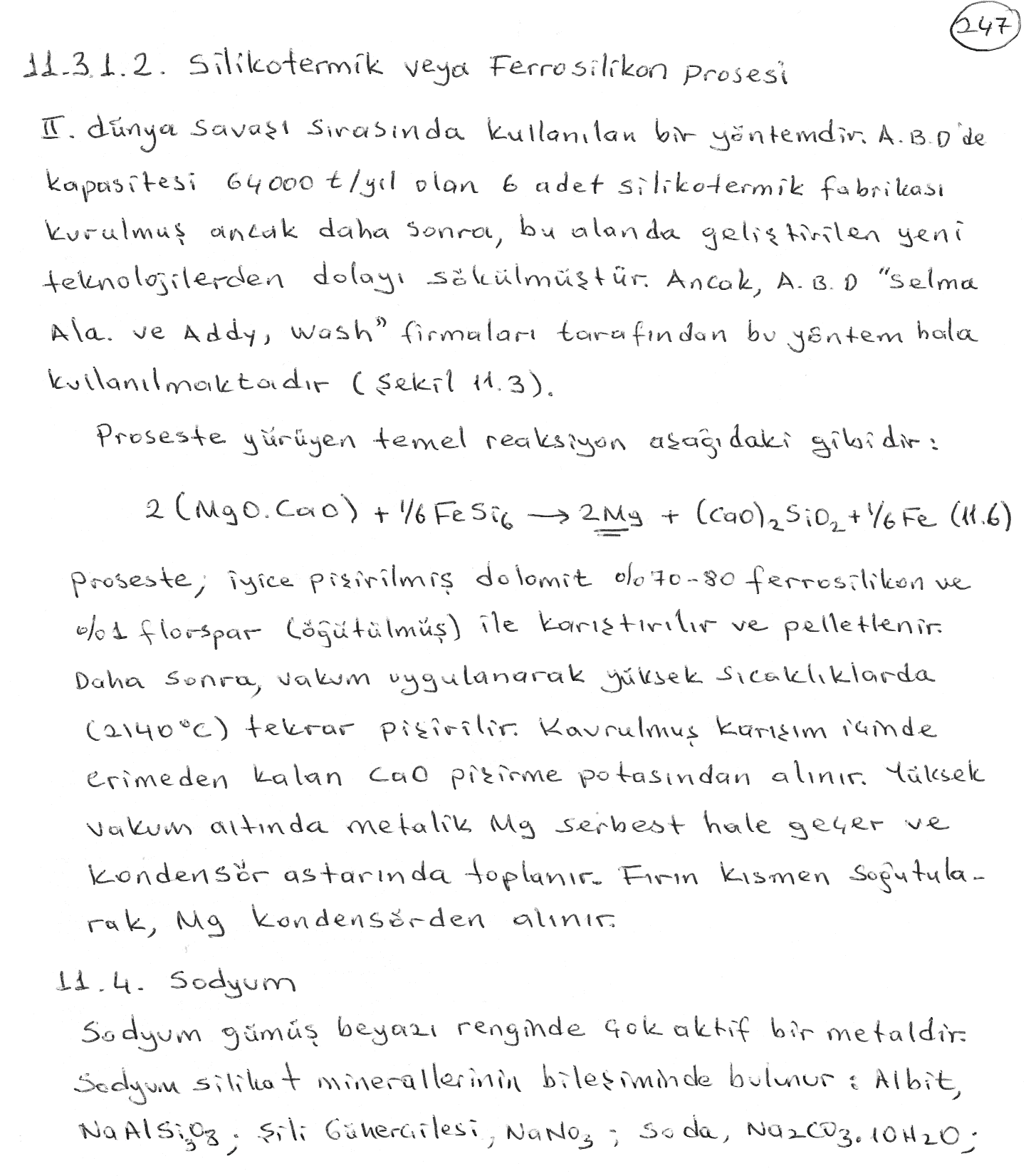 17.10.2018
27
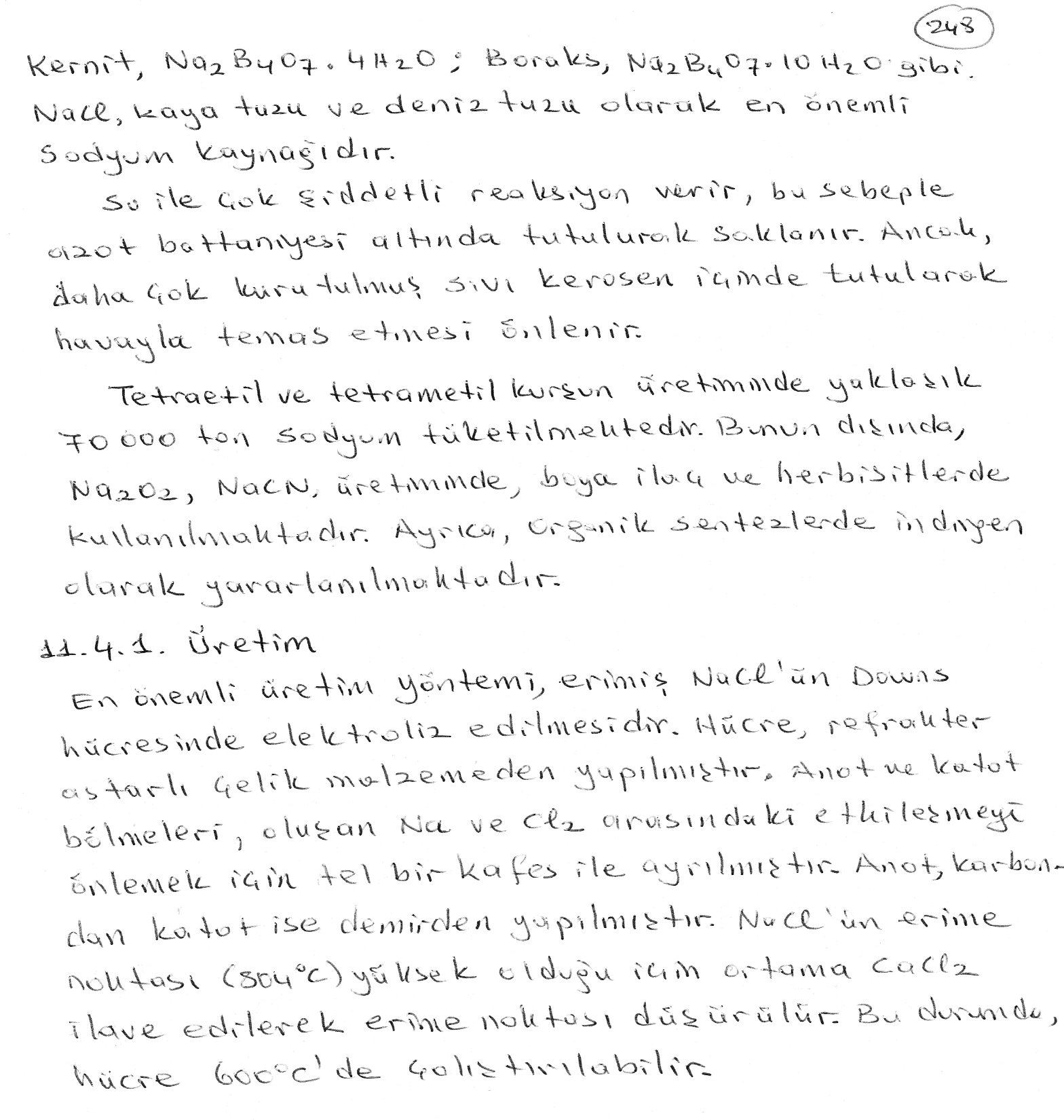 17.10.2018
28
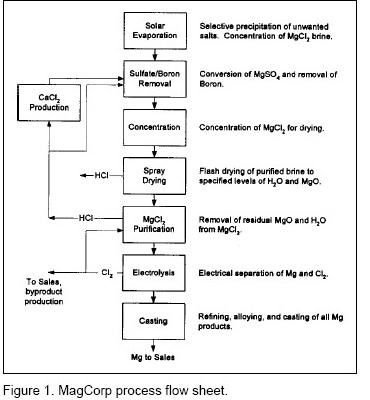 17.10.2018
29
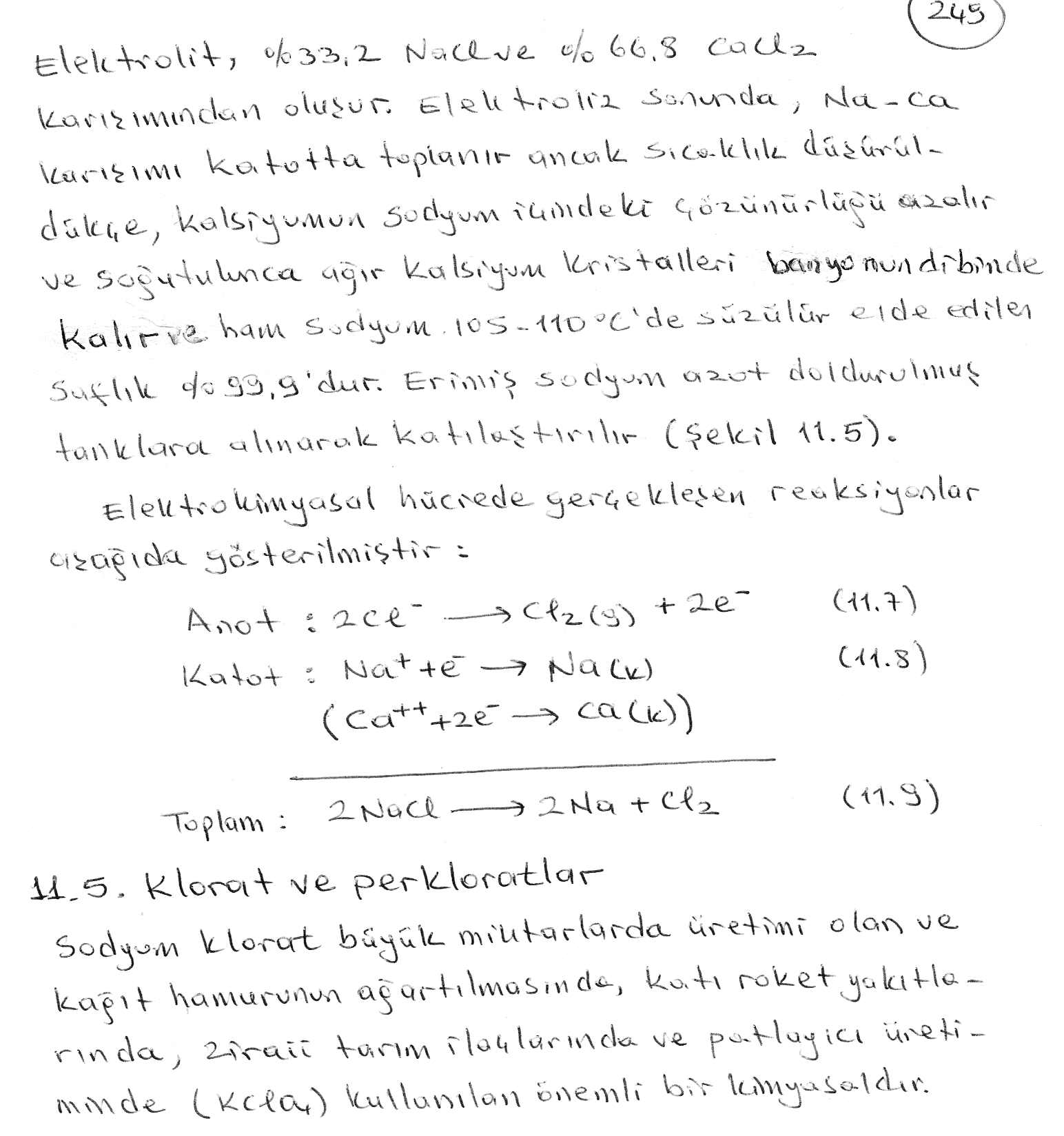 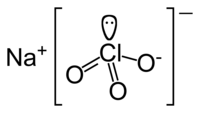 17.10.2018
30
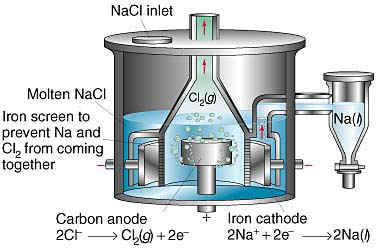 Şekil 11.5. Tuzlu sudan elektrolizle sodyum elde edilmesi için kullanılan 	     Downs Hücresinin şematik gösterimi.
17.10.2018
31
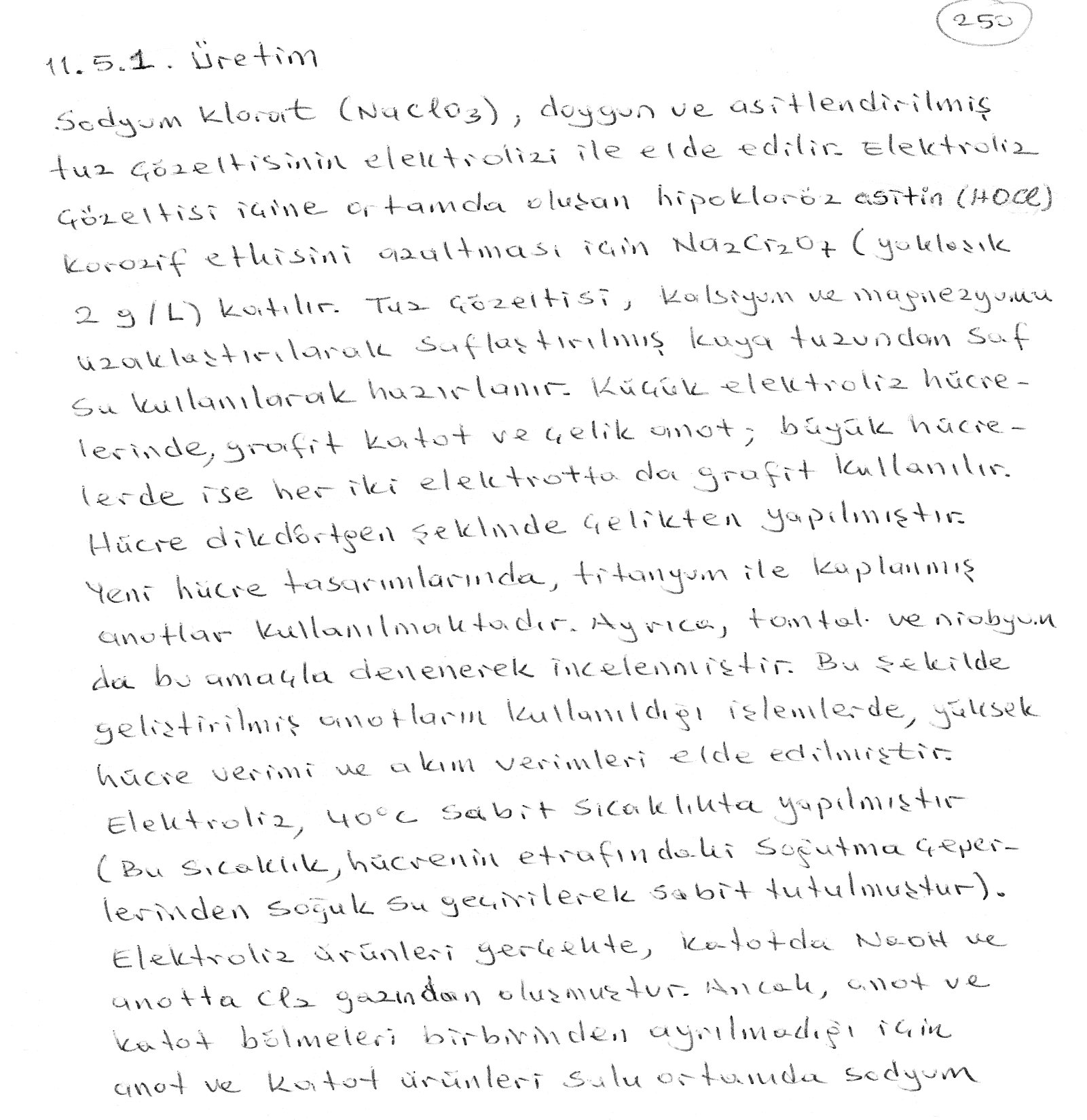 17.10.2018
32
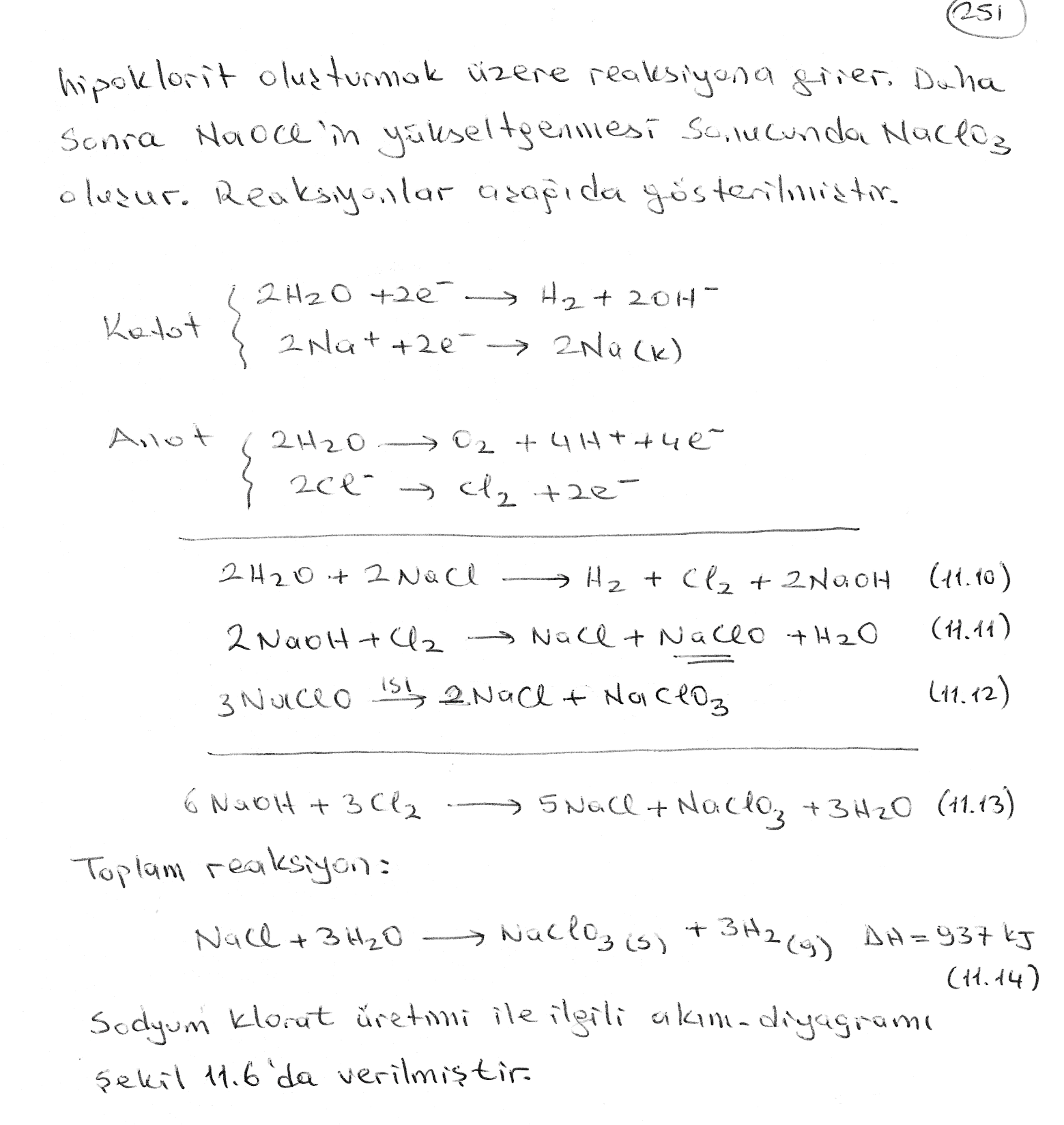 17.10.2018
33
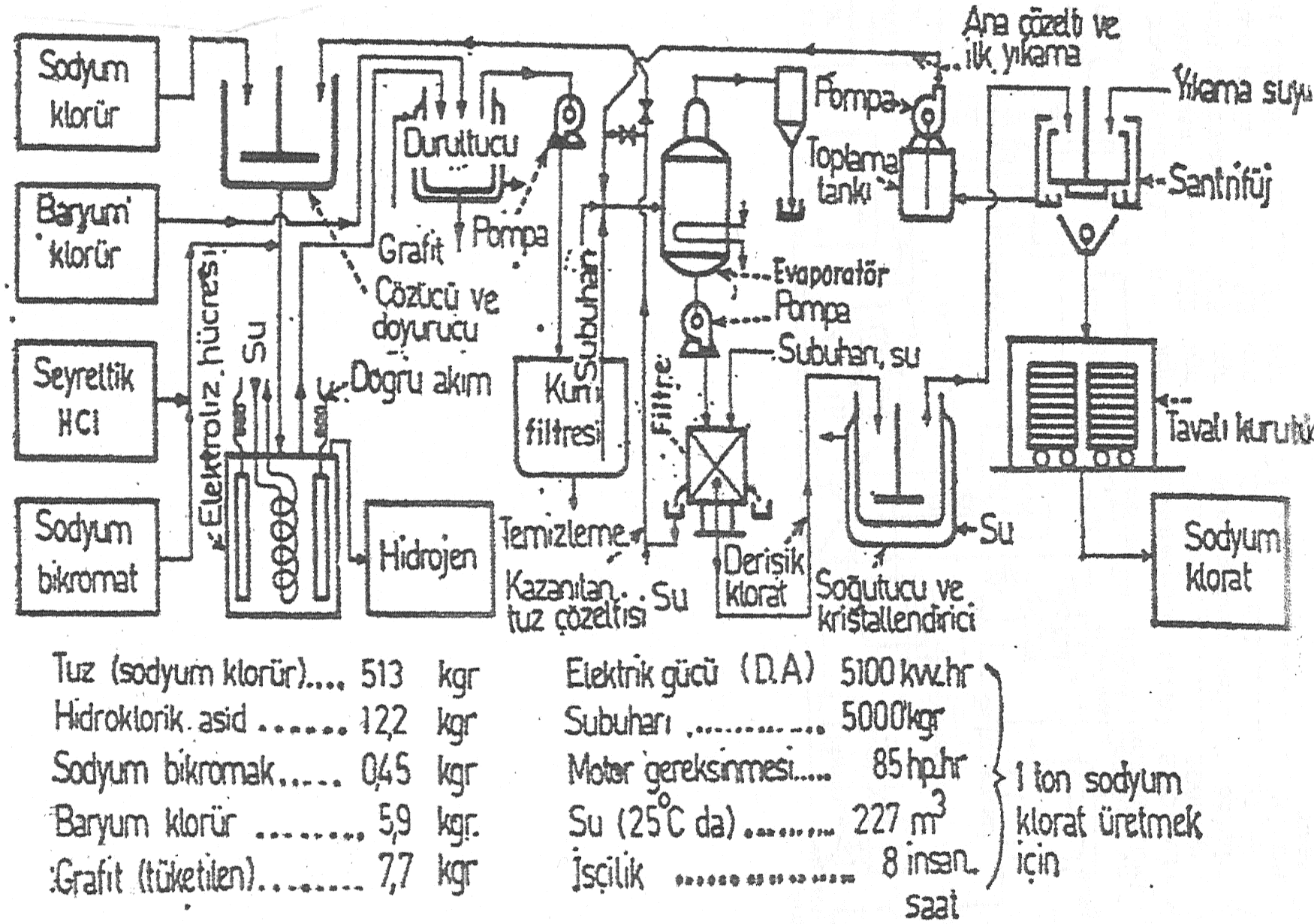 Şekil 11.6. Sodyum klorat üretimi için akım-diyagramı.
17.10.2018
34
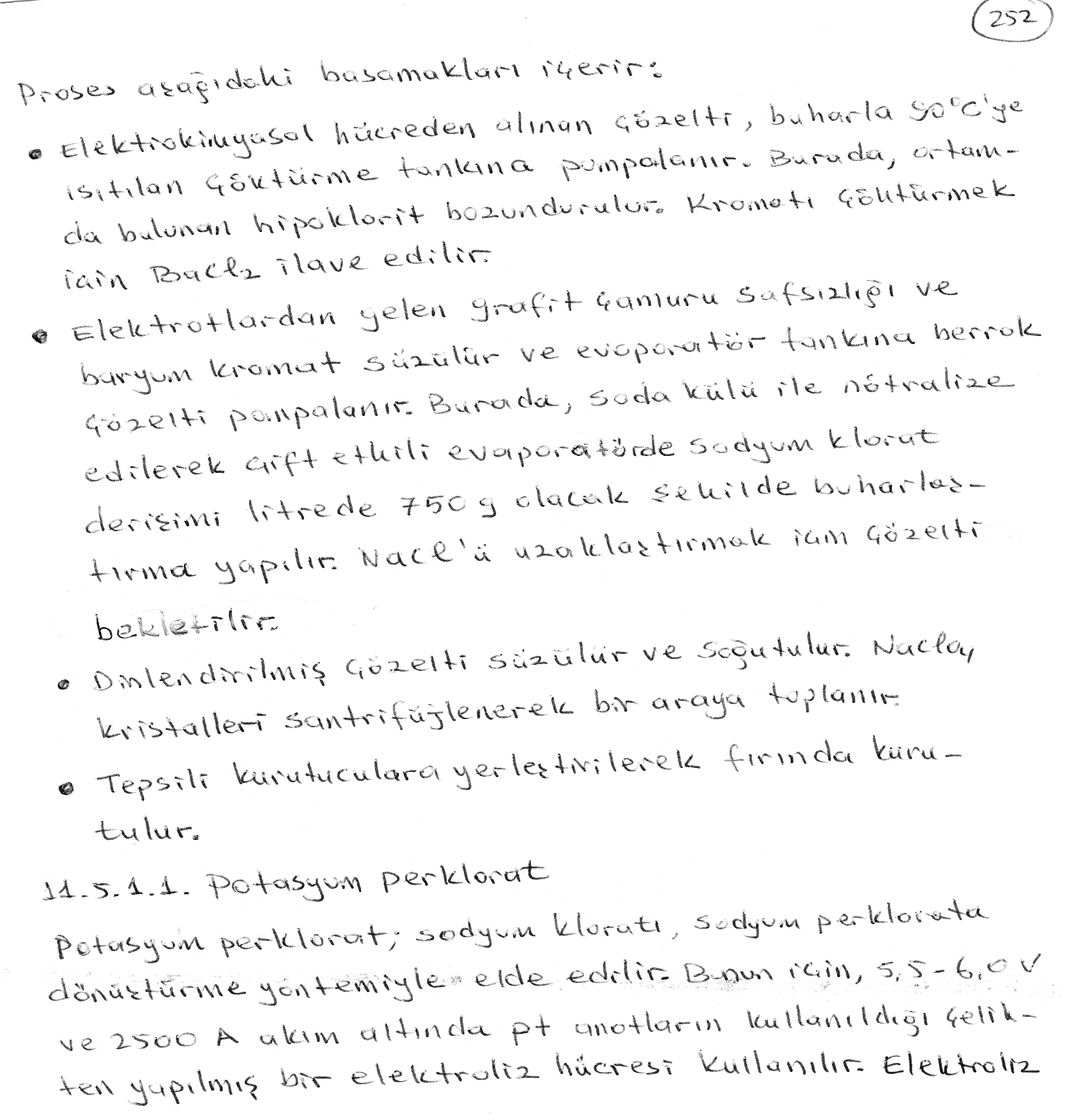 17.10.2018
35
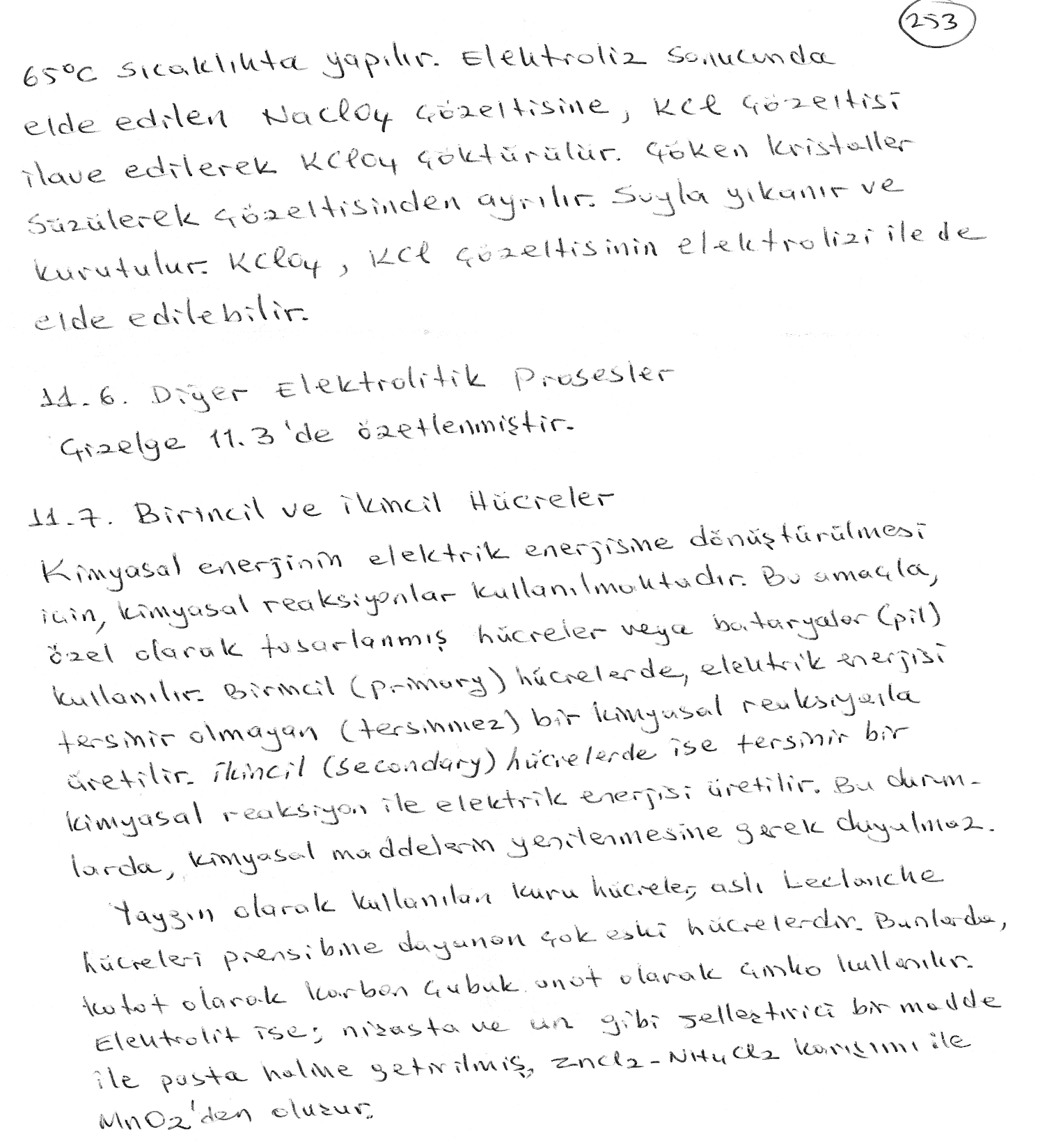 17.10.2018
36
Scheme of a galvanic cell
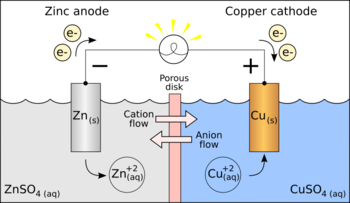 Cu2+ + 2e− → Cu (E = +0.34 V) 
Zn2+ + 2e− → Zn (E = −0.76 V) 
Thus the reaction that is going on is really
Cu2+ + Zn → Cu + Zn2+ 
The electric potential is then +0.34 V −(−0.76 V) = 1.10 V
17.10.2018
37
Çizelge 11.3. Diğer önemli elektrolitik prosesler
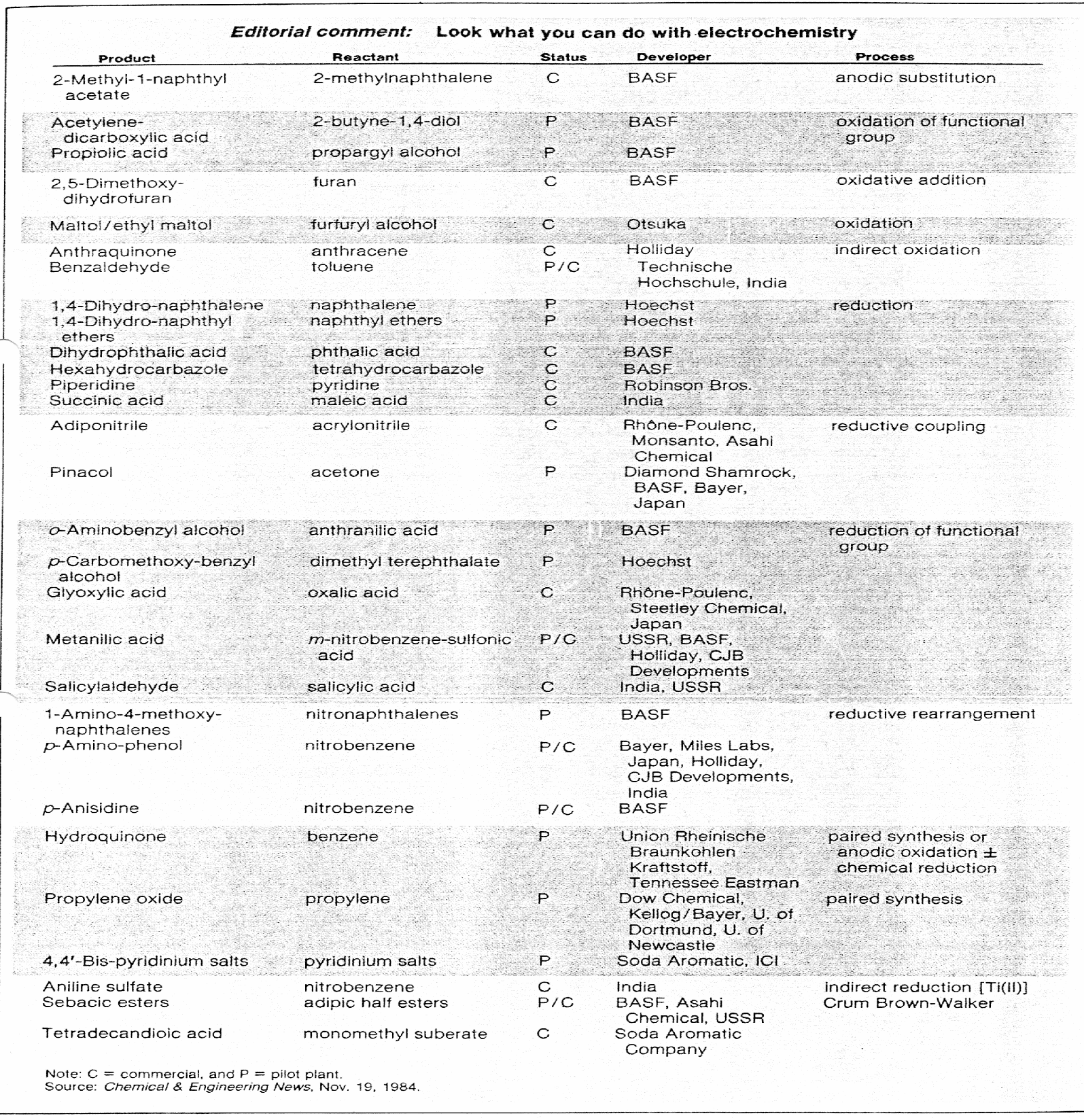 17.10.2018
38
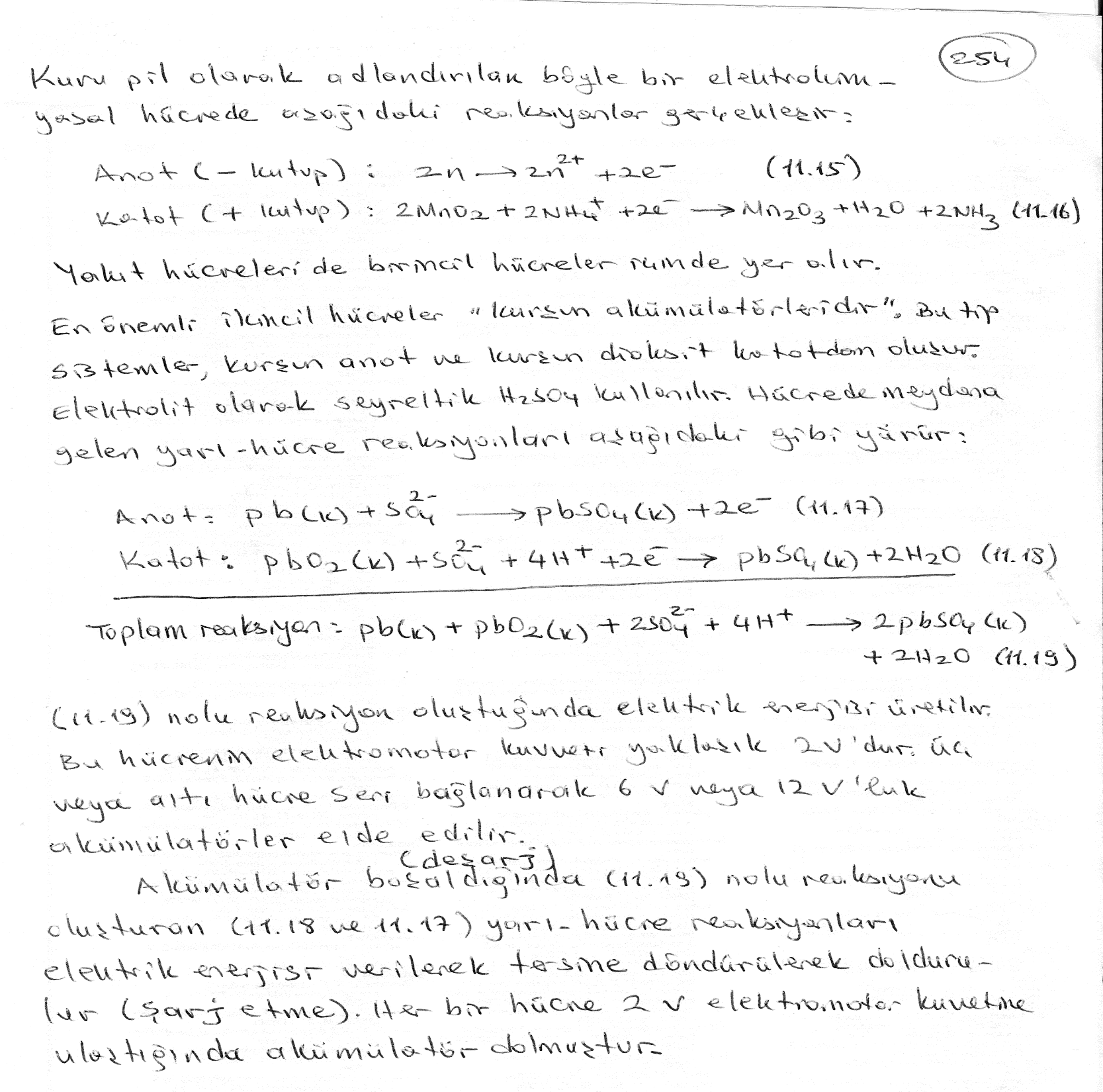 17.10.2018
39
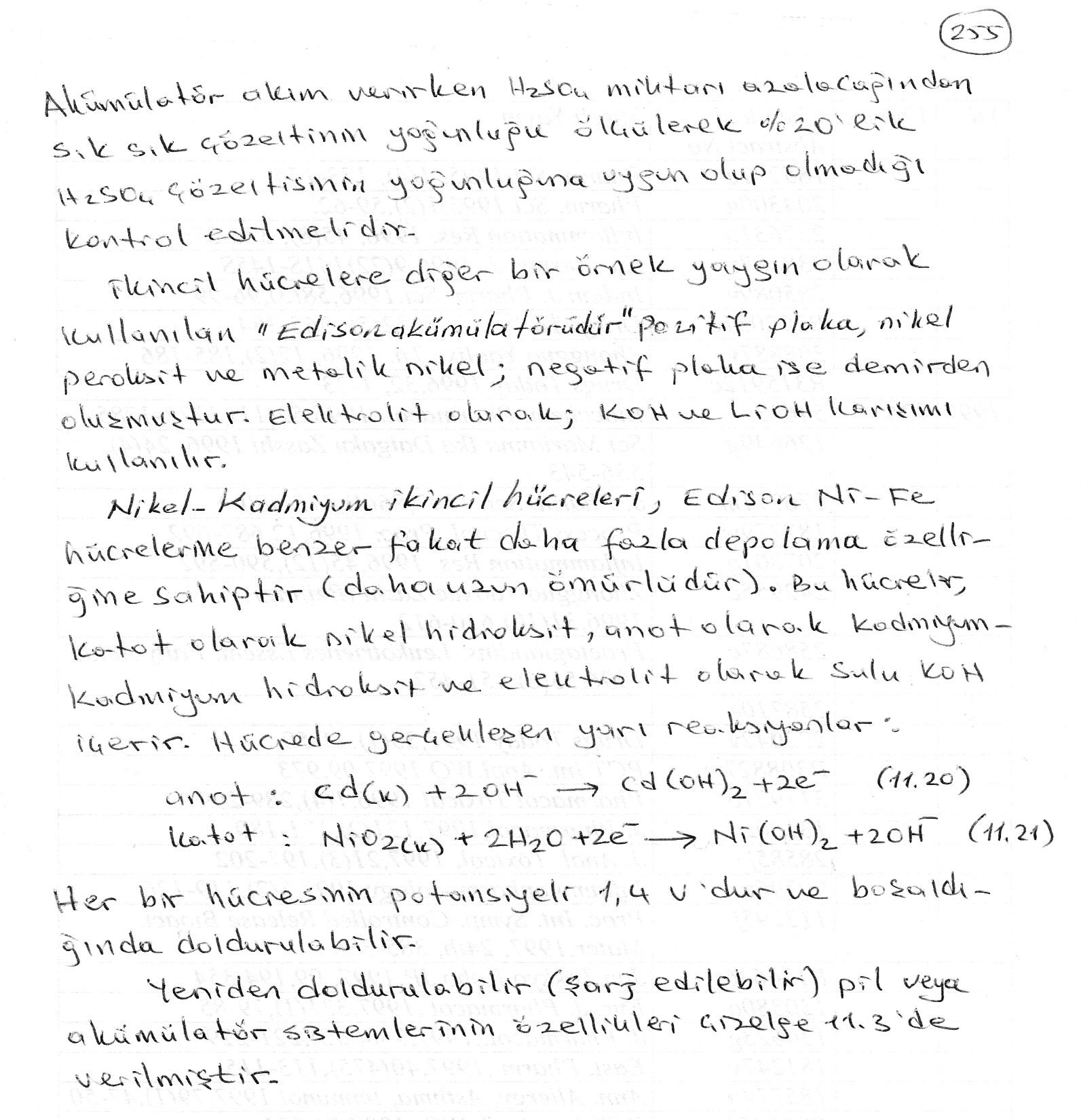 17.10.2018
40
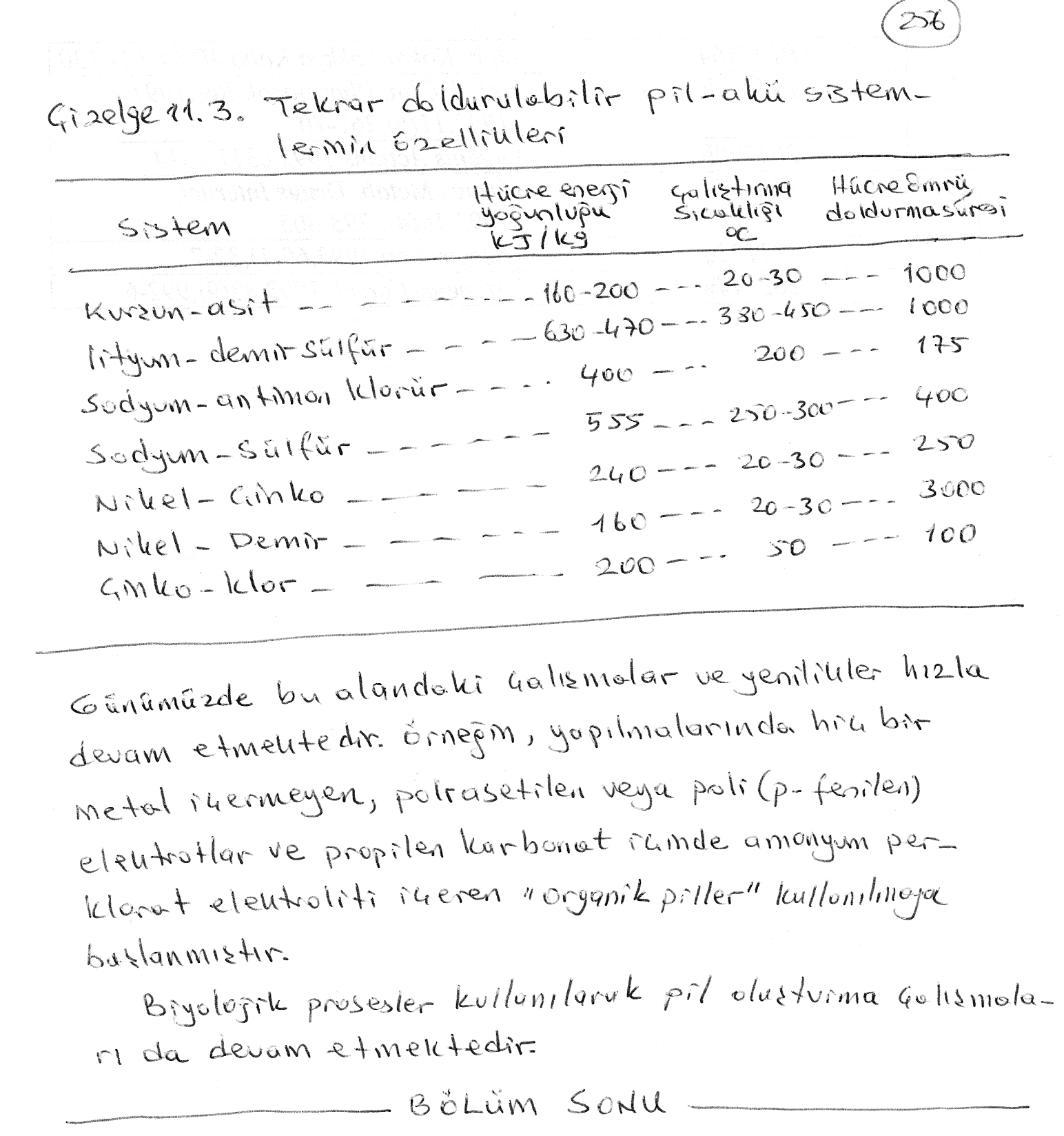 17.10.2018
41
DÖNEM SONU
17.10.2018
42